Kirsty ewen – unsung hero winner 2018
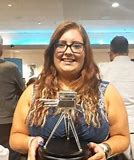 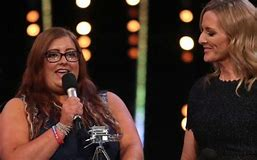